Full Range Speaker
DQ12
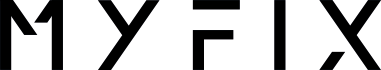 Professional Full Range Speaker System
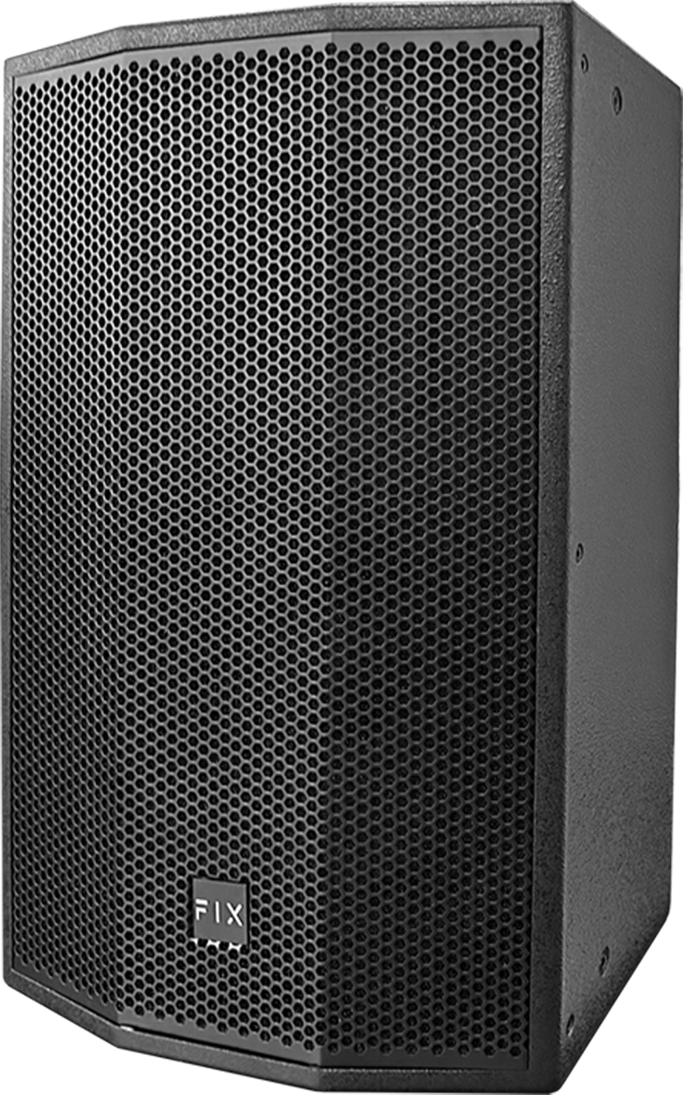 FEATURE
25mm보이스코일 폴리에스터 트위터와 12인치 고효율 우퍼 탑재
AES 350W 최대 1400W의 출력을 제공
80x50도 회전이 가능한 비대칭혼 채택
SPECIFICATION
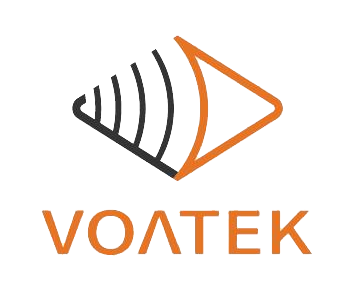 경기도 성남시 분당구 판교로 723(분당테크노파크) B동 604-2호  
TEL  : 031-709-1061 / FAX : 031-709-1062